Wet Processing-IIILab
Experiment 02
Name of the Experiment
Dyeing off 100% Polyester woven fabric with disperse dye to produce combined shade
Objectives
To learn about the dyeing process of polyester fabric by disperse dye
To learn about the characteristics of disperse dye & polyester fibre
To know about the recipe & also the recipe calculation
To learn about how to utilize the instruments properly
To know about the combined shade
Theory
The term “disperse dye” have been applied to the organic colouring substances which are free from ionizing groups, are of low water solubility and are suitable for dyeing hydrophobic fibres. Disperse dyes have substantivity for one or more hydrophobic fibres e.g. cellulose acetate, nylon, polyester, acrylic and other synthetic fibres. 

The negative charge on the surface of hydrophobic fibres like polyester cannot be reduced by any means, so non-ionic dyes like disperse dyes are used which are not influenced by that surface charge. Carrier used in disperse dyes to reduce the temperature compare to conventional high temperature method.
Material and Equipment
Sample: 100% polyester woven fabric.
Dyes & Chemicals:
Equipment List:
Beaker.
Measuring Cylinder.
Pipette.
Pot.
Tri-pod stand.
Gas Burner.
Pot.
Digital Balance.
Scissor.
Working Procedure: (Recipe)
Process Flow Chart
Collection of sample
↓
Set water level
↓
Add Acetic acid solution
↓
check pH
↓
Add carrier solution
↓
Add dispersing agent solution
Process Flow Chart
Add disperse dye solution
↓
Add fabric sample
↓
Raise temperature to 100°C
↓
Run time for 20 minutes
↓
Bath Drop 
↓
Rinsing
↓
Drying
Process Curve
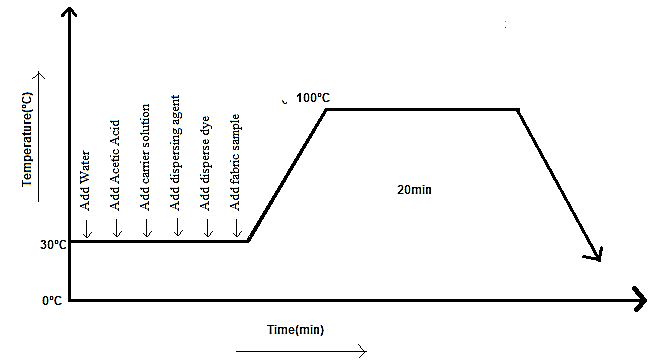 Process Curve
At first we have to set water level of our dye bath and add all chemicals and dyes according to recipe and immerse fabric in it. Then we have to run the dyeing process at 100°C for 20 minute. After bath drain we have added some hot wash and rinsing to remove access dyes particle from fabric surface.
Precautions
Taking chemicals as per recipe provided by the Instructor.
Taking every weight of chemicals carefully.
Switch off the safety system of gas cylinder after complete the experiment.
Result & Discussion:
Sample Attachment:





Discussion:  We observed here the fabric absorbed dyes solution very well.
Conclusion/Comments
We can say this experiment is successful cause our treated fabric absorbed the dye solution & we also observed it bleed very low amount of dyes during hot & cold wash its due to optimum temperature and good quality of dyes and chemicals.
Thank You